233-023-244
Гусева Н.В.
Виды источника творчества в дизайне костюма.Этапы изучения творческого источника - предмета
«Все, что вижу, слышу, знаю,
превращу в платье.» (К. Диор)
Виды творческого источника
- книга, литературное произведение, фильм, спектакль, музыка и т.д.




Коллекция
костюмов 
«Хозяйка 
медной горы»
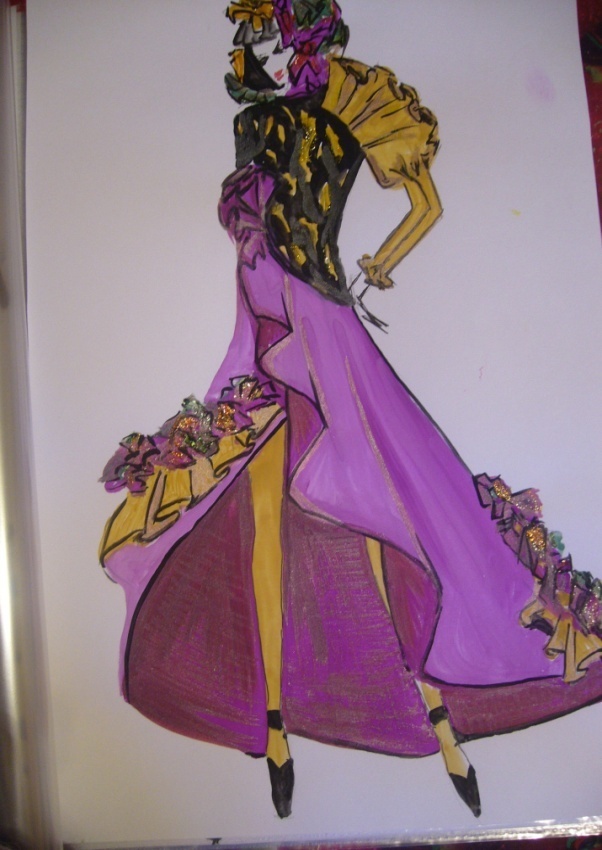 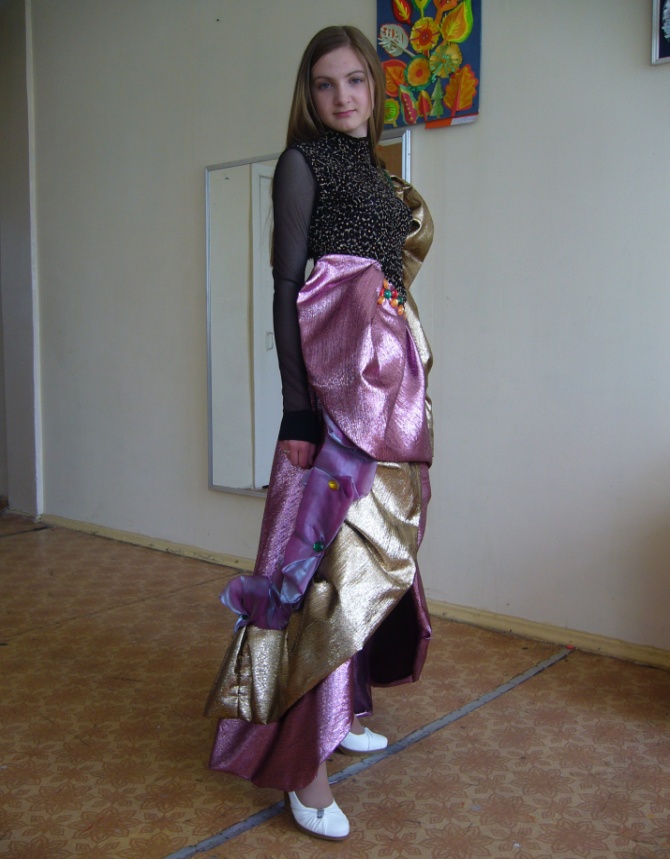 Виды творческого источника
- события: освоение космоса, олимпийские игры,  народные традиции, салют, данный в честь Победы  и т.д.












	Коллекция «Зимние забавы»		          Коллекция «Катюша»
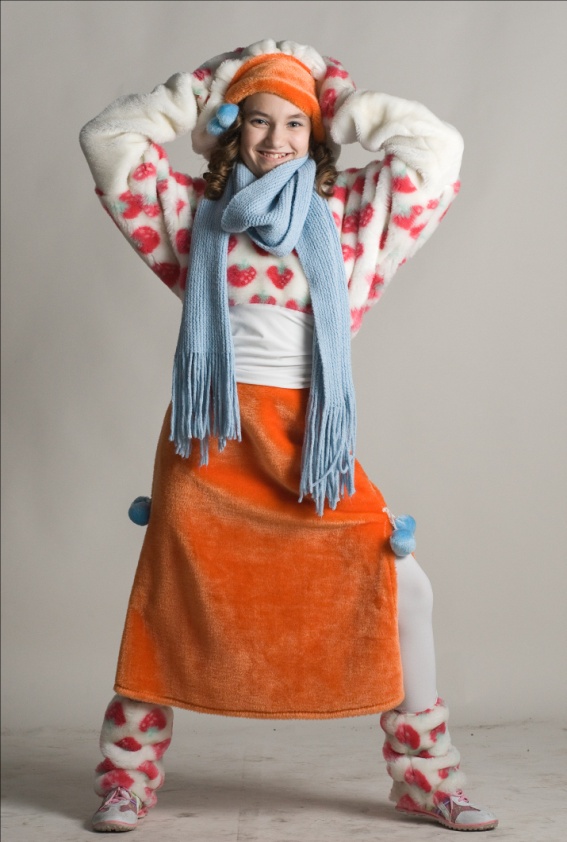 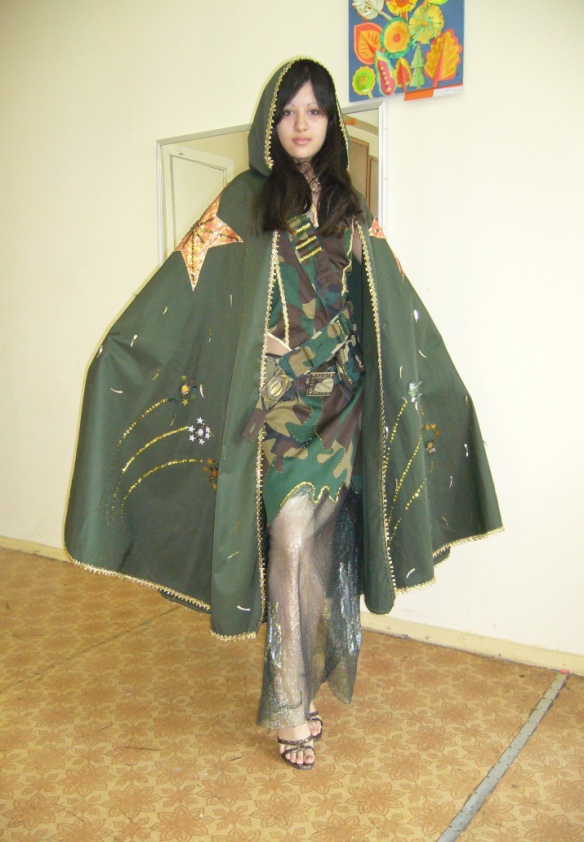 Виды творческого источника
природные явления: восход, закат, буря и т.д.




 

Коллекция костюмов
«Дыхание огня»
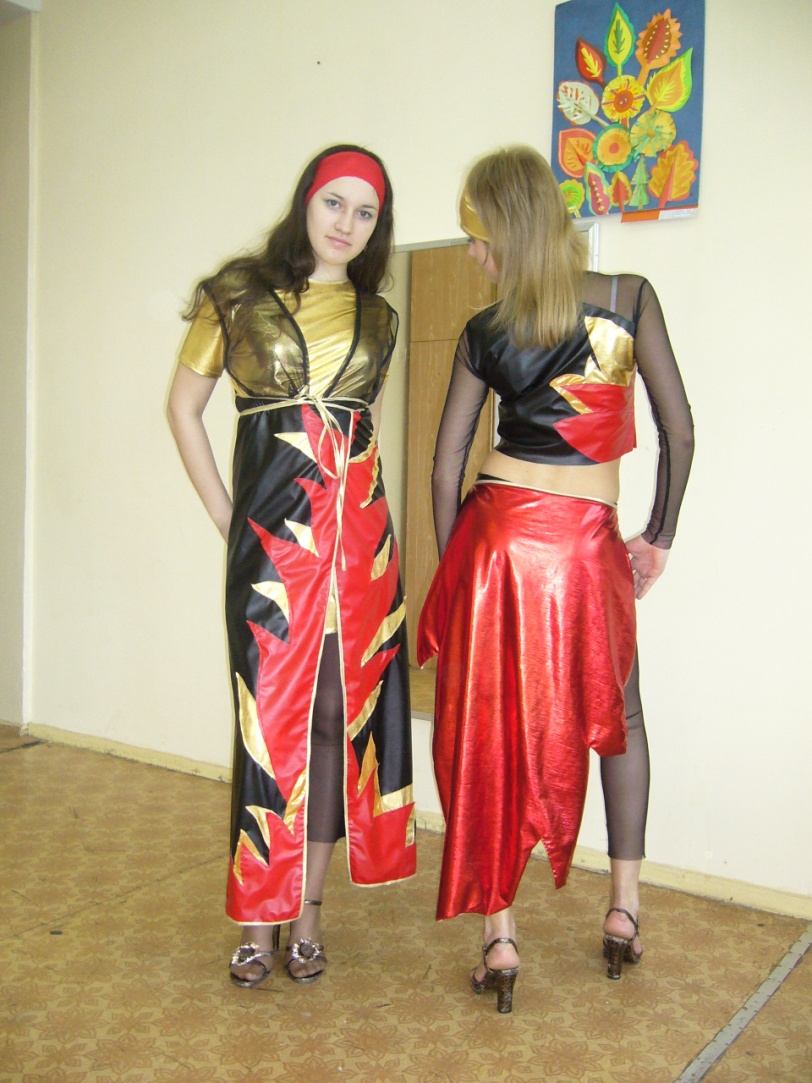 Виды творческого источника
человеческие чувства и другое: ожидание, тревога, радость, грусть и т.д.




Эскиз коллекции костюмов
«Окно с видом на море»
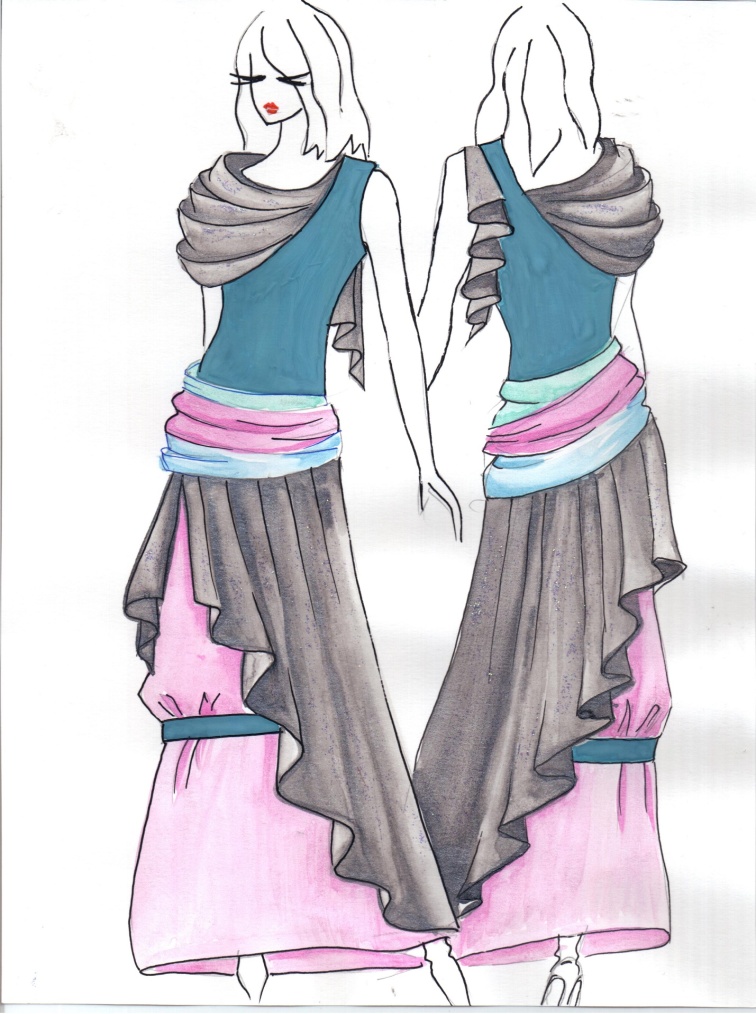 Виды творческого источника
декоративно-прикладное творчество из разных материалов: стекло, дерево, керамика и т.д.




Коллекция костюмов
с использованием стилизованной
хохломской росписи «Жар-птица»
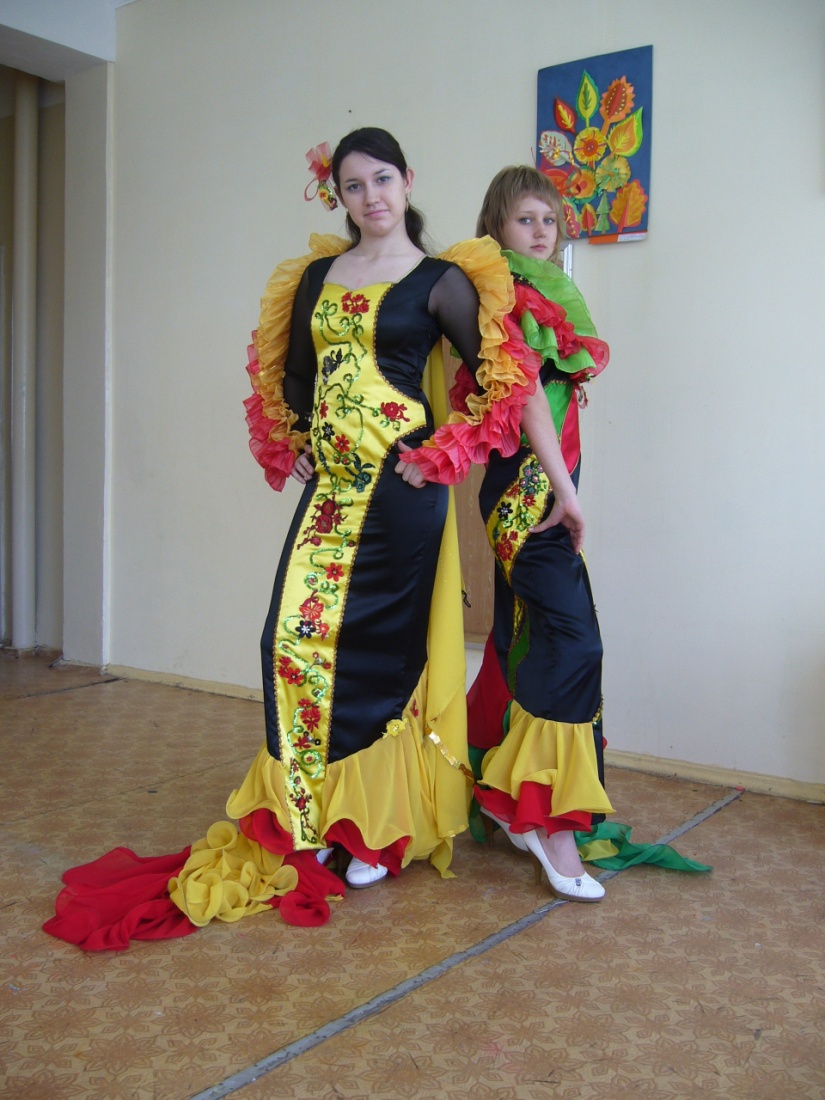 Виды творческого источника
исторический национальный костюм или культура разных народов





Коллекция «Цветные сны»
с использованием японской
техникой «оригами»
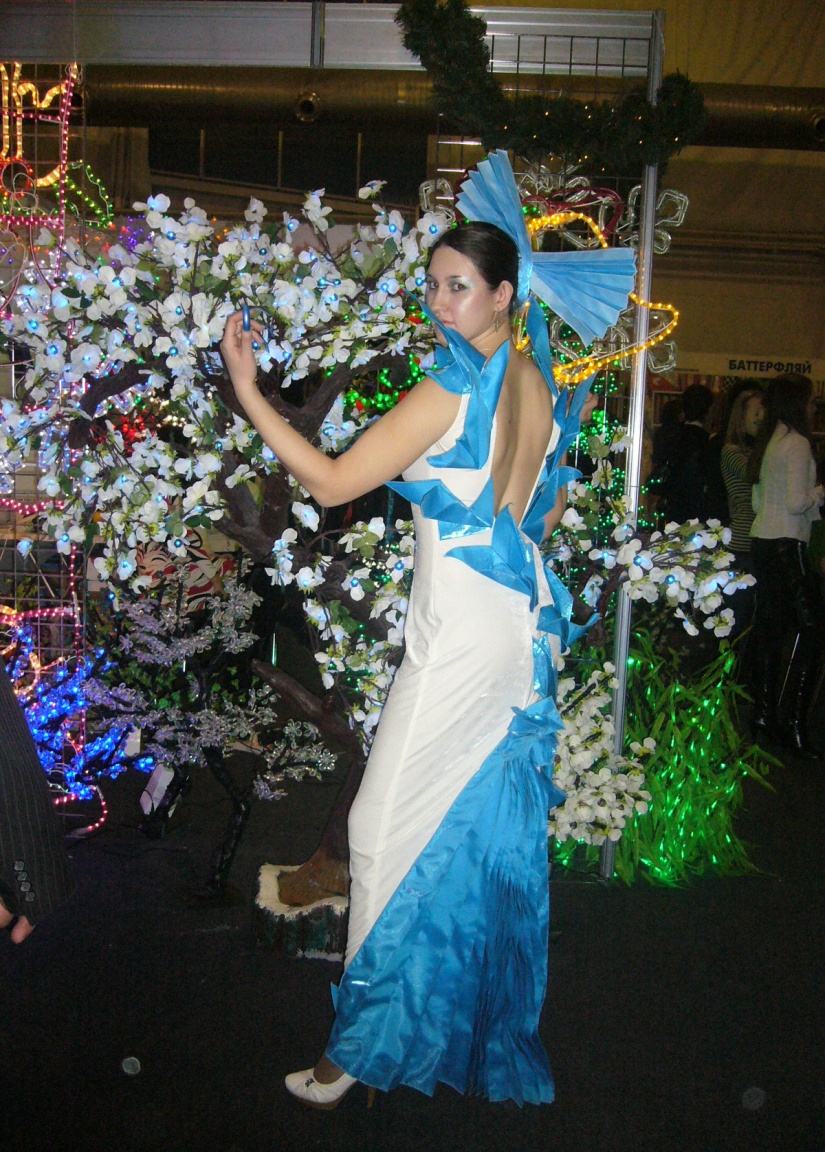 Виды творческого источника
- растительные формы и природа (Пример : форма лужи на асфальте, фактура грязи на дороге, морозные рисунки на окне и т.д.);
- предметы быта, которые нас окружают (Пример : посуда, бытовые предметы и т.д.);
- различные девизы так же могут быть источниками творчества (Примеры: «Россия – источник вдохновения», «Дождей серебряные нити» и т.д.).
Этапы изучения творческого источника – предмета
4 вазы из чешского стекла различных форм в одном стиле и дополнительные предметы для связи с окружающим миром
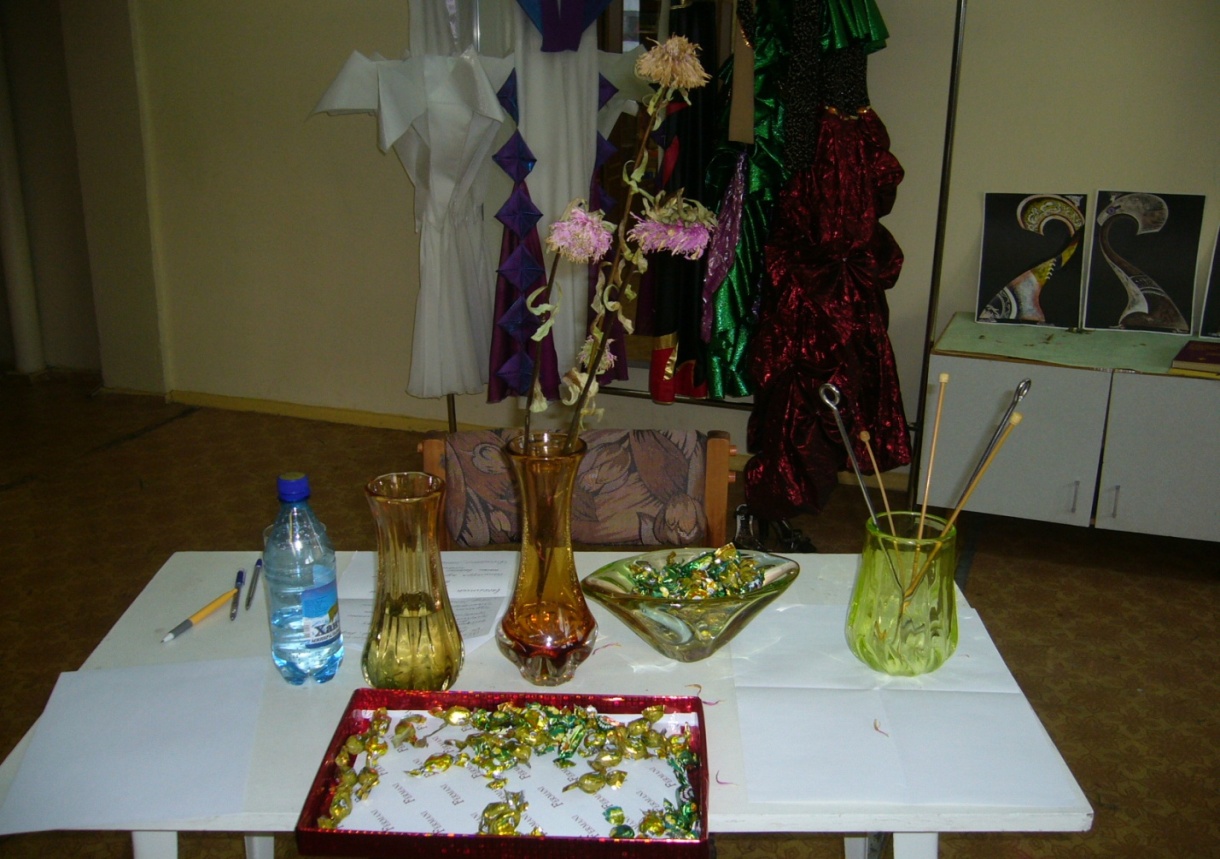 Этапы изучения творческого источника – предмета
Этап 1 – исследование форм всех ваз. 
Этап 2  – исследование предметов (ваз) по линиям (мягкие, изгибающиеся, параллельные, волнообразные и т.д.). 
Этап 3  – исследование по фактуре материала и по ощущениям. Стекло – прозрачное, толстое, цветное, холодное, поцарапанное и т.д. 
Этап 4  – исследование связей предмета с окружающим миром. Для этого в одну вазу поставлены сухие ветки и цветы, во вторую вазу налита вода, в третью насыпаны конфеты в блестящих фантиках. 
5 этап – создание цветовой гаммы будущего костюма
Этапы изучения творческого источника – предмета
Выделить основной признак творческого источника:
форма, 
линии, 
фактура материала, 
цвет, 
связь с окружающим миром
Трансформация предмета в костюм или в предмет костюма
Выполнение фор-эскизов по выбранному признаку творческого источника.
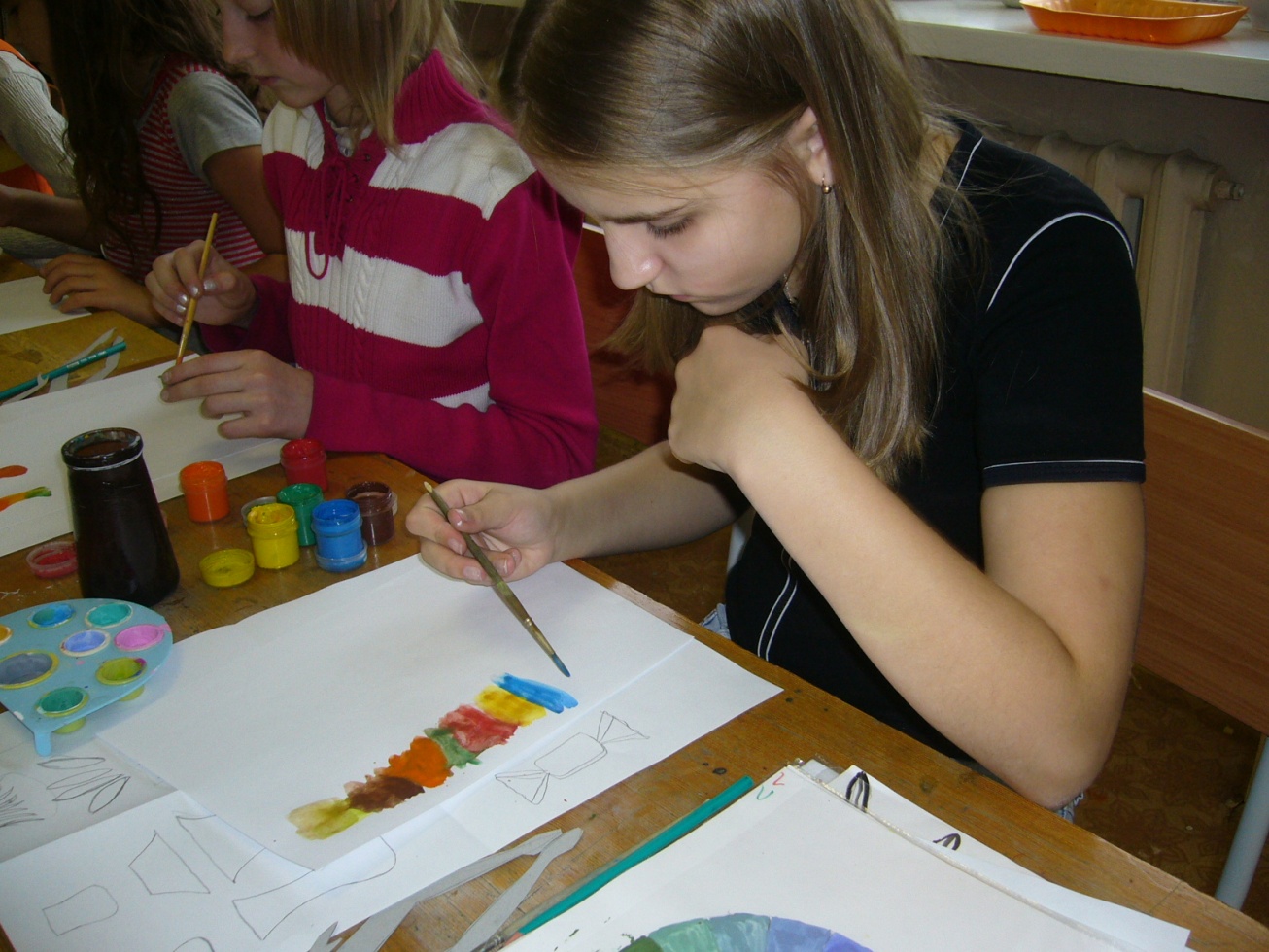 Трансформация предмета в костюм или в элемент костюма
Создание эскиза единичного изделия (комплекта или ансамбля), или элемента одежды, с помощью шаблона-куклы
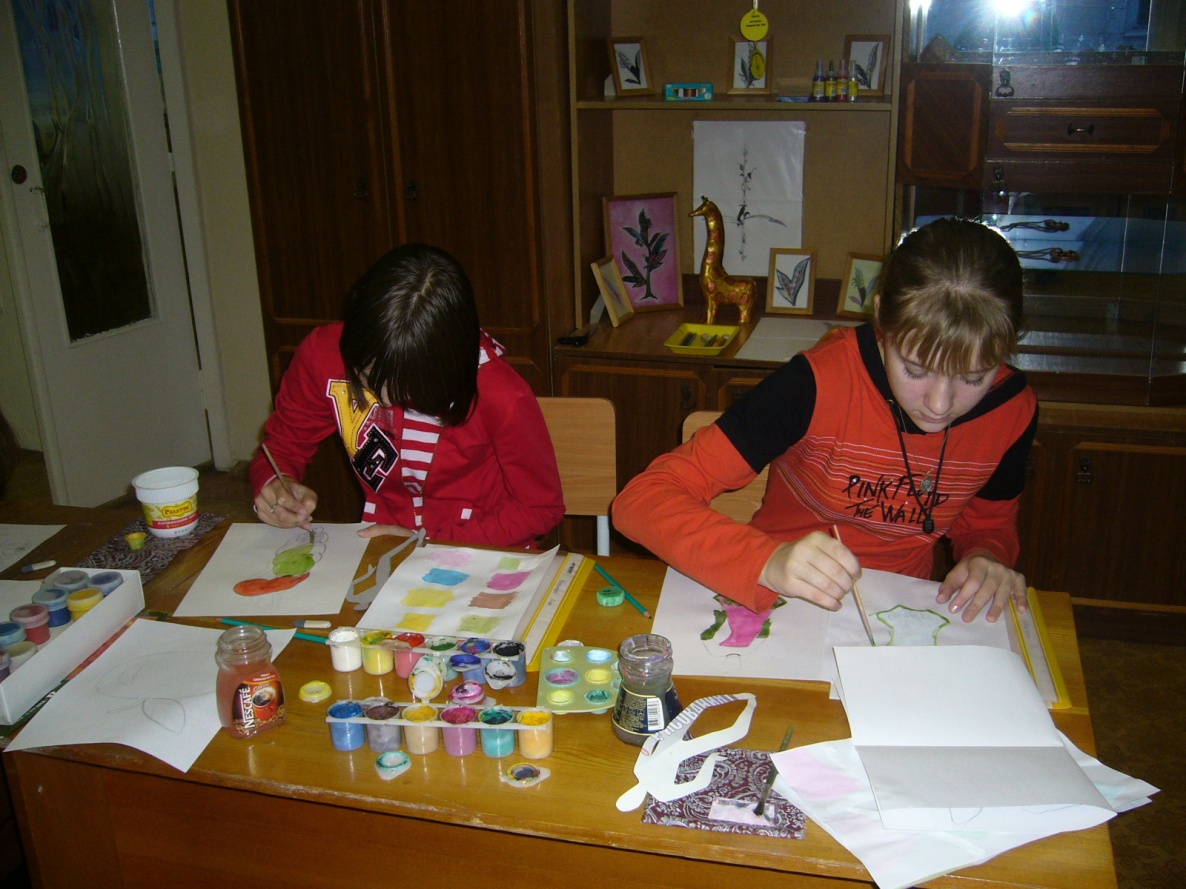 Трансформация предмета в костюм или в элемент костюма
Выставочный просмотр работ учащихся
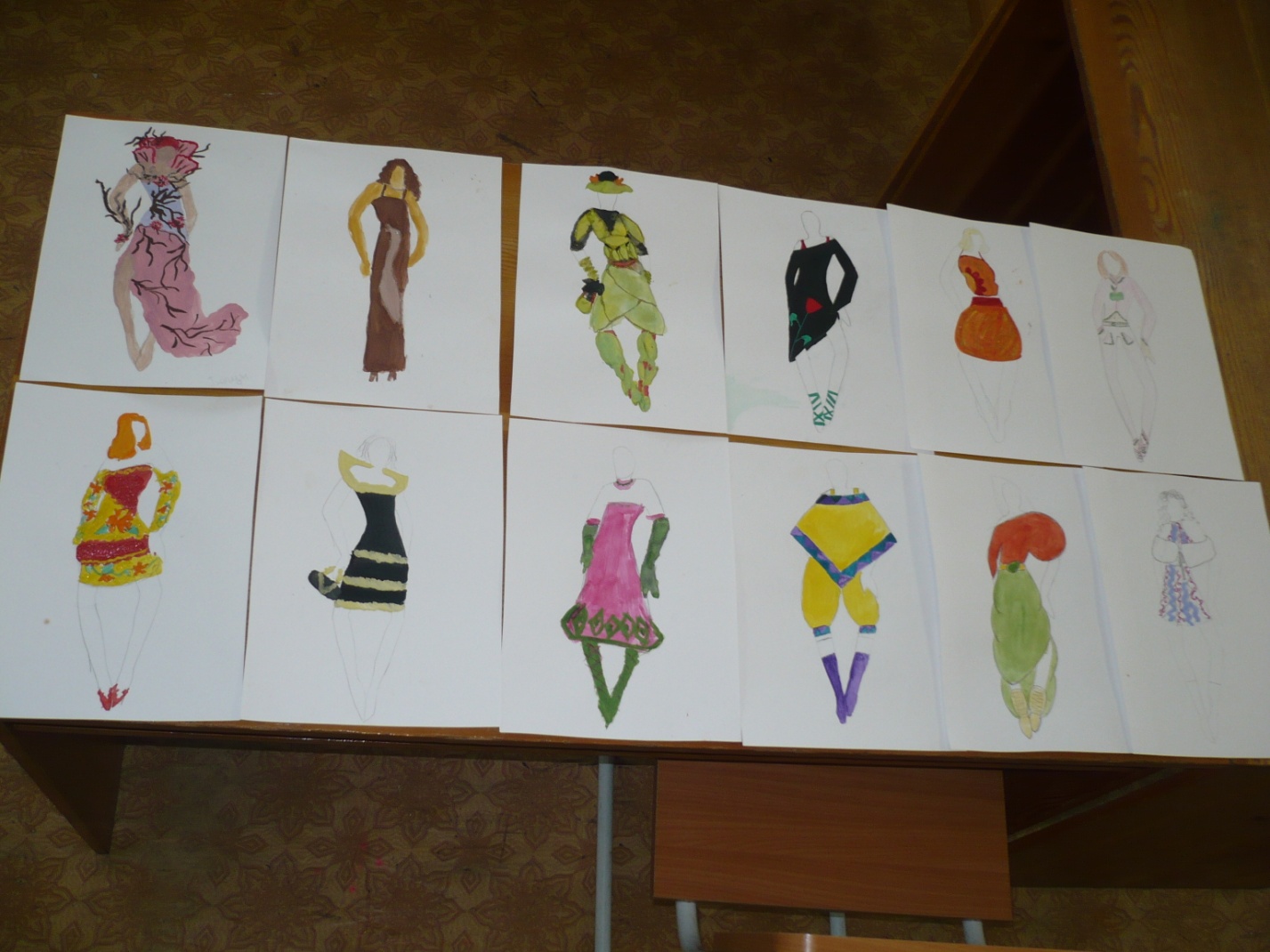